SIT008 – Research Design in Practice
Week 5
Luke Sloan
Cross-Sectional & Longitudinal Designs
Introduction
Questions & Designs

Cross-Sectional Designs

Longitudinal Designs

Considerations

Workshop
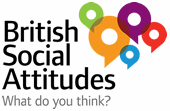 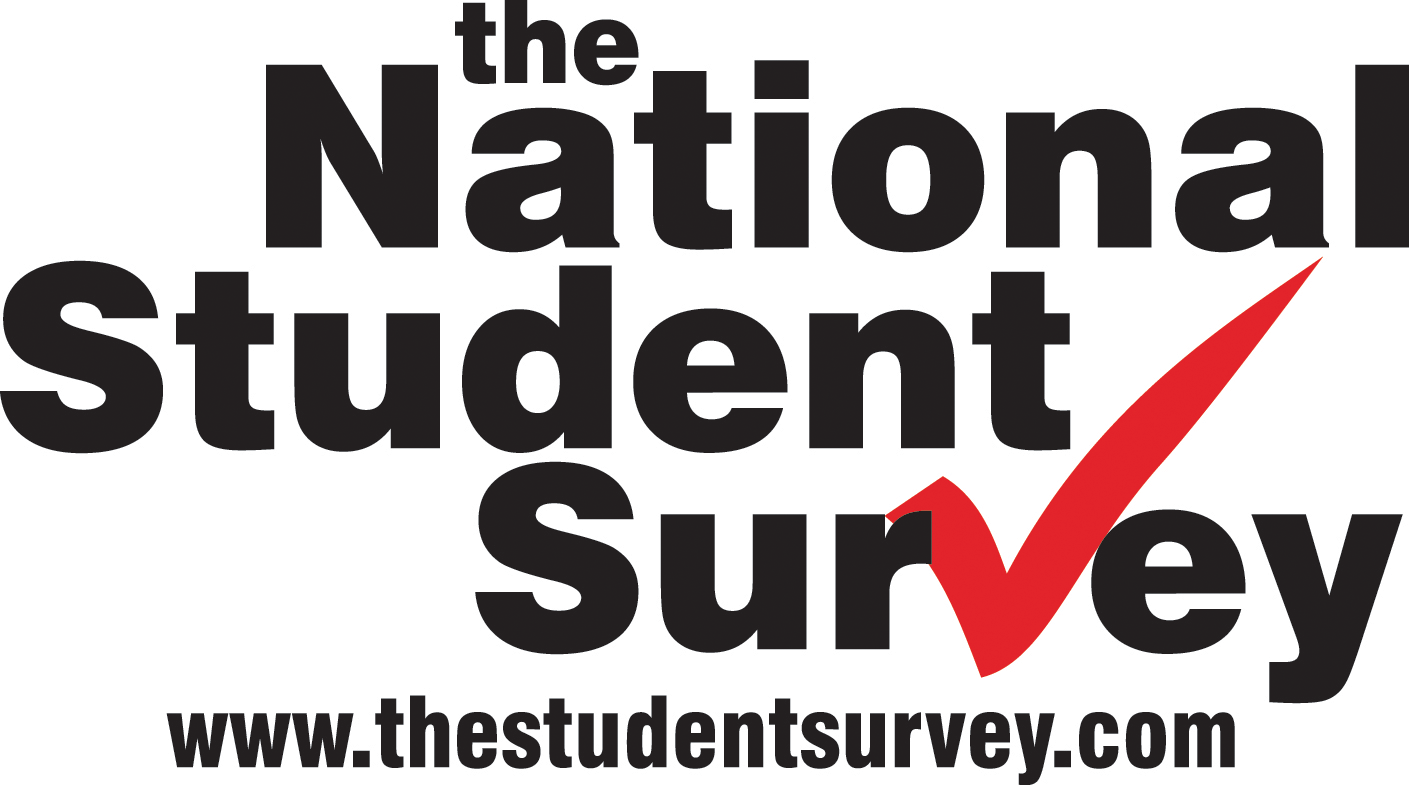 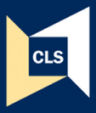 Note that although the example used are primarily from surveys this does not mean that these are issues exclusive to quantitative research!
Questions & Designs
It is imperative that your research question informs your research design

Simply put, the ability to answer most research questions is dependent on using the correct research design

For example, how can you measure changes over time with a one-off survey?

The issue of research design is often overlooked
Cross-Sectional Designs I
Cross-sectional designs have no time dimension (t1 only)

Because of this it can only measure existing differences

Cannot be used to measure effect of interventions although it often is (poor educational evaluation post-event)

Remember the sliced ‘Vienetta’!
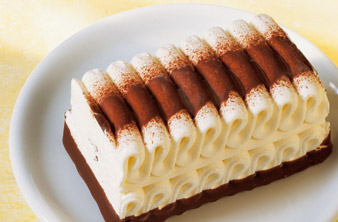 Cross-Sectional Designs II
The implications of comparing existing groups at a single point in time are extensive

Lets say we’re interested in the relationship between household expenditure and number of dependents

A cross-sectional study might display higher levels of expenditure when more dependents are present but…

What was household expenditure before dependents?
Does expenditure change with age of dependents?
Are there monthly fluctuations in expenditure?
Is this ‘snapshot’ representative of the household?
Can you think of any other questions that are problematic when only asked at a single point in time?
Cross-Sectional Designs III
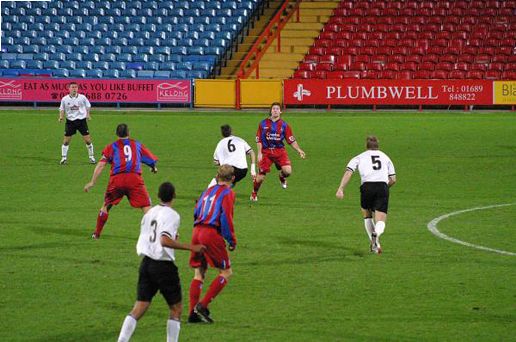 The difficulty with saying anything about cross-sectional data is that we have no temporal ‘control’ or reference… think how much easier it would be to predict where the ball is in the picture above if you could see how the players moved and reacted 5 seconds either side of this picture!
Cross-Sectional Designs V
Despite these problems cross-sectional designs are very common and used in many studies including:

Evaluation and customer service research
Standard ‘quick and dirty’ feedback
Experiences of interactions not likely to change over time
Include most module feedback at university!

National Students Survey
All undergraduate final year students in UK HEIs
Online, postal and telephone
Cross-Sectional Designs IV
However the lack of an effective ‘control group’ can prove problematic. Remember that in an experiment members of the control and experimental group are randomised (remember last week!)

This means that both groups should be identical and it is the researcher who initiates the difference through an intervention

The problem with using existing groups is that they are not randomised – for example, in a male/female comparison it is not only the sex of the respondent that is different

So here’s the problem. We may find a relationship between income and religiosity, but what is causing what?

Could this be due to a third non-randomly distributed characteristic such as work ethic?

Which independent variable is influencing the dependent? Hard to establish causal links because of the inherent variance in existing groups
Cross-Sectional Designs V
As social scientists we need to be very careful about claiming causal links…
Income Level
DIRECT CAUSAL
Sex
Field of Training
Promotion Opportunities
Income Level
INDIRECT CAUSAL
Sex
Occupation
Field of Training
Occupation
COMPLEX DIRECT & INDIRECT CAUSAL
Income Level
Sex
Childcare Responsibilities
Part-time or Full-time Work
Source: de Vaus 2011
Cross-Sectional Designs VI
We can get a better understanding of causal explanations if we repeat cross-sectional studies over time

However this would involve surveying different samples at each time point (multiple independent samples)

Actually retaining a panel of respondents and repeatedly surveying them takes time, money and planning usually beyond the resources of most projects.

Panels also suffer from atrophy (aka drop-out) so need constant incentivising
Cross-Sectional Designs VII
Examples of repeated cross-sectional designs include:

British Social Attitudes Survey
Conducted annually since 1983 (exc. 1988 and 1992)
Samples around 3,000 people every year
Over 80,000 participants so far
Topical issues (social, political and moral attitudes)

General Lifestyle (Household) Survey
Conducted annually since 1971 (exc. 1997/8 and 1999/2000)
Consists of a continuous component (constant 2000-2004)
Also a ‘modular’ component which can change
Introduced a longitudinal component in 2005/06
Longitudinal Designs I
Alternatively a longitudinal design repeatedly collects data from the same sample (at least two time points) and thus allows us to measure changes in individuals over time rather than simply observing aggregate trends

This allows you to measure something before and after a particular event or experience which is not normally instigated by the researcher such as in an experiment

Because this allows you to establish a temporal order you can begin to thinks seriously about causality

Lets look at an example…
Longitudinal Designs II
We want to know about the relationship between positive attitudes towards school and educational attainment

A cross-sectional design could tell us this for any given time point – we would probably find that the two are correlated

But which one causes the other?

A longitudinal design would allow us to track changes in attitudes and changes in attainment over time

Thus we would be able to see the causal direction of the relationship (which influences the other) thanks to the temporal dimension
Longitudinal Designs III
There are many studies that follow the same group (cohort) over an extended period of time including:

The Millennium Cohort Study (18,000 people born in 2000/01)
Allowed for seasional effects (who year sample)
Covers whole of UK inc. N. Ireland
Oversamples areas of child poverty and BME
Fathers interviewed as well as mothers (more than 1 respondent)
Children surveyed at 9 mths, 3, 5 and 7 years
Includes saliva samples

The 1958 National Child Development Study (17,500 infants born in a single week in March 1958)
Children surveyed at 7, 11, 16, 23, 33, 42, 46 and 50
Includes DNA data
Supplementary data from 1971 and 1981 Censuses
School leaving examination results collected in 1978
Considerations
Although longitudinal designs seem preferable in every way they are hard to administer and expensive

Think about the types of people likely to take part – response bias?

How would you like to be chased every few years?

What if you decide to exit in wave 3?

You may reduce respondent fatigue in a cross-sectional design

Sometimes you may wish to replicate a previous study (unlikely to have access to the same sample)
Workshop
Work in small groups

Think of a suitable research question that could be addressed using…
A cross-sectional research design
A longitudinal research design

Justify how the design matches the question

Think about what variables are being collected, whether changes over time matter, are you comparing different groups?

I think you’ll find that this is harder than it first appears!